Scheduling for Fault-Tolerant Communication on the Static Segment of FlexRay
Bogdan Tanasa, Unmesh D. Bordoloi, 
Petru Eles, Zebo Peng

Department of Computer and Information Science,
Linkoping University, Sweden

December 3, 2010
1
Introduction
Today’s cars are a complex distributed embedded system with multiple electronic components
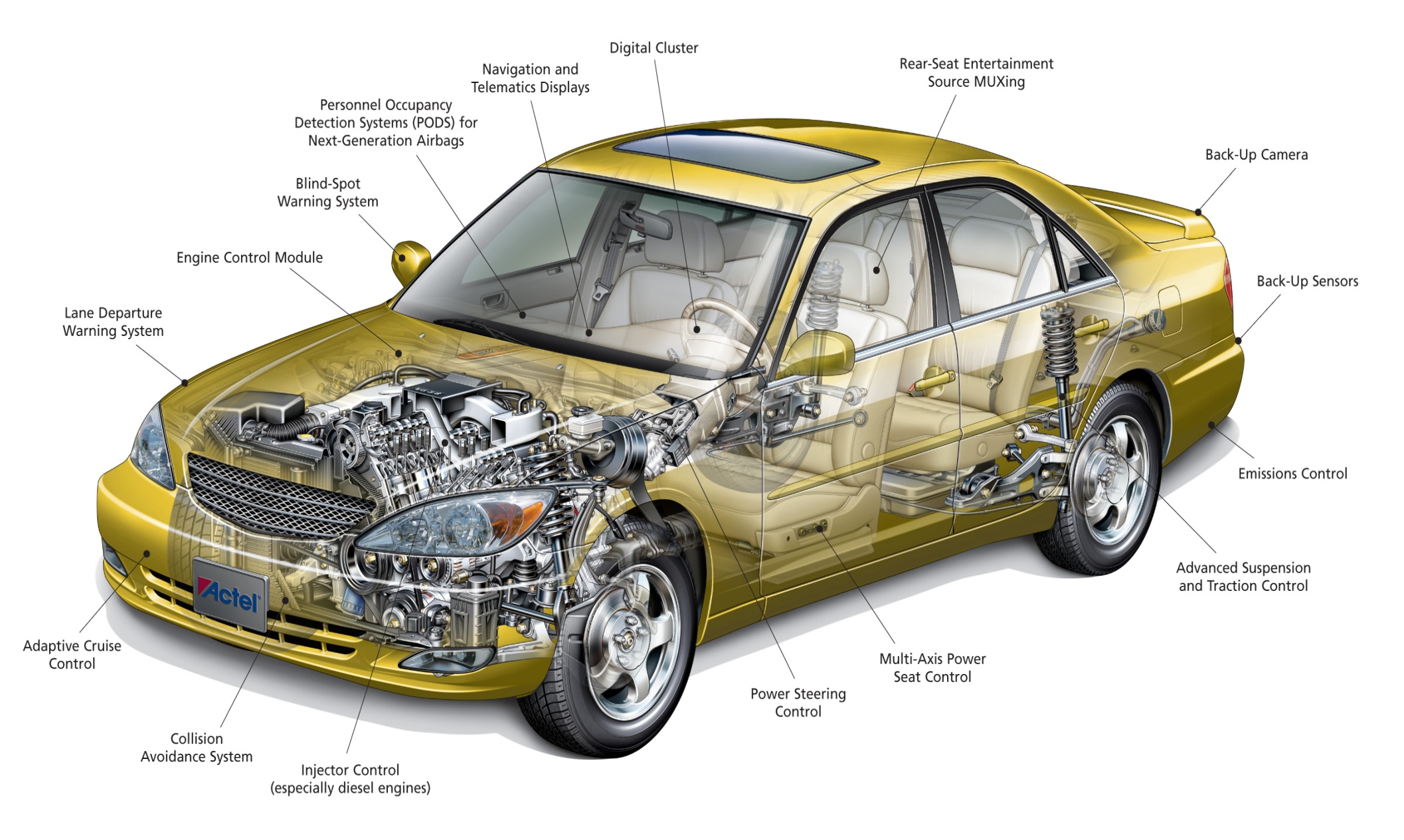 Automotive electronics are also affected by faults
[Corno et. al. 2004, Zanoni et. al. 1993]
2
On the other hand …
Automotive applications are safety-critical

Guaranteeing reliability is mandatory
No room for errors whatever may be the cause

Hard real-time constraints
3
Our contribution
We focus on in-vehicle communication

Reliable message scheduling over FlexRay based automotive networks
Via temporal fault-tolerance
Retransmissions
At a minimum bandwidth utilization cost
4
Why FlexRay ?
Supported by a large consortium
Car manufacturers
Automotive suppliers 

Expected to become the de facto standard in automotive communication

Hybrid protocol
FlexRay combines features of time-triggered and event-triggered protocols
We focus on the Static Segment
5
Rest of the talk …
System Model
Reliability Analysis
Motivational Example
CLP-based Formulation
Heuristic Solution 
Experimental Results
Conclusions
6
System Model
Length of the Static Segment
Static Slots
Length of the Dynamic Segment
Length of the FlexRay Cycle
7
System Model
The case of transient faults

 Temperature variation 
 Electromagnetic interferences
 Radiations
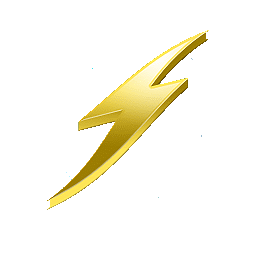 BER
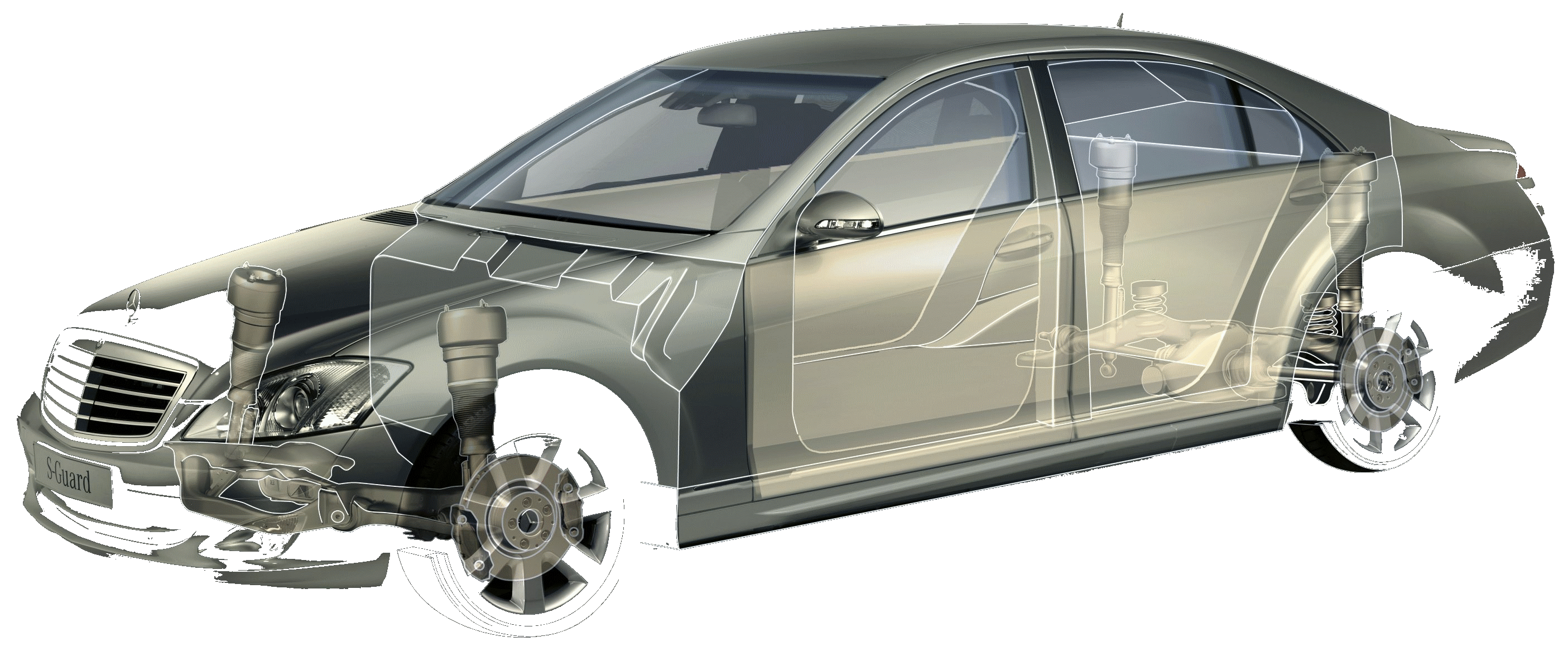 ECU1
ECU2
ECUM
FlexRay Bus
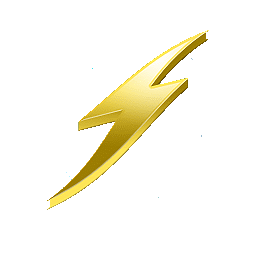 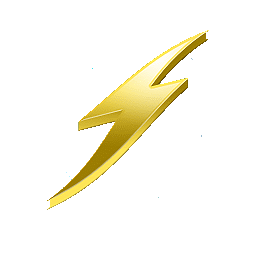 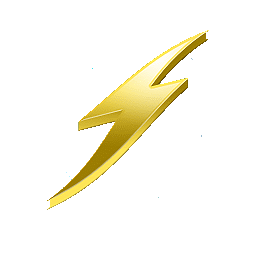 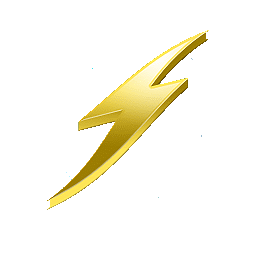 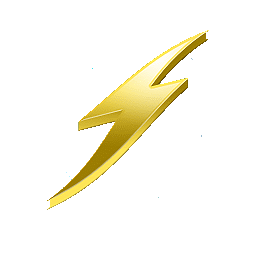 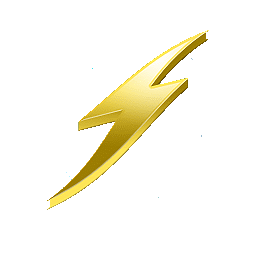 8
Reliability Analysis
The particular case of one message
Probability to have the initial transmission faulty:
Probability to have k consecutive retransmissions faulty:
2
1
Probability to have at least one successful transmission in the case of k consecutive retransmissions for one instance:
Probability to have at least one successful transmission in the case of k consecutive retransmissions for all instances over a time unit:
4
3
9
Reliability Analysis
The general case of more then  one message
Preliminaries :

Different messages can be retransmitted for different number of times
Faults in messages are independent events


The probability to have at least one successful transmission for  all instances of all messages:
10
Reliability Analysis
Problem: What are the minimum number of retransmissions which have to be performed for each message in part such that the reliability goal is achieved?
11
Motivational Example
4
2
6
0
2
3
time (ms)
2
2
21
11
21
1
12
11
1
2
12
21
Cycle 1
Cycle 2
Cycle 3
2 utilized slots
(1-p1)2 x (1-p2)3 = 0.034 < 0.09
4 utilized slots
(1 – p31)2 x (1 – p2)3 = 0.131 > 0.09
3 utilized slots
(1 – p1)2 x (1 – p22)3 = 0.094 > 0.09
M1: T = 3, D = 2.5, p = 0.6
M2: T = 2, D = 0.4, p = 0.4
FC = 2, ST = 2, NS = 5
= 6,     = 0.09
12
Motivational Example
4
2
6
0
2
3
time (ms)
0.4
0.4
0.4
1
2
2
21
21
21
1
2
Cycle 1
Cycle 2
Cycle 3
3 utilized slots
(1 – p1)2 x (1 – p22)3 = 0.094 > 0.09
M1: T = 3, D = 2.5, p = 0.6
M2: T = 2, D = 0.4, p = 0.4
FC = 2, ST = 2, NS = 5
= 6,     = 0.09
13
CLP-based Formulation
Optimization objective
Minimize the total number of used slots
Message params
 FlexRay params
 Reliability goal
Input
Fault tolerant schedule
Output
Solver
(CLP based)
Reliability constraints
Scheduling constraints
14
CLP-based Formulation
A schedule represents an assignment of messages to slots

Scheduling constraints
All instances of a given message have to accommodate k retransmissions until the deadline
Sharing slots between messages is not allowed 
Ensuring the temporal order of retransmissions
15
Heuristic Solution
Stage I
Get the required number of retransmissions
Get the required number of retransmissions
Feedback Loop
Stage III
Stage II
Identify critical messages
Get the schedule
Failure
Final output
16
Heuristic SolutionStage I
Lower bound 
The minimum number of retransmissions is defined as the smallest k for which:



Particular case:
17
Heuristic SolutionStage I
Definition:  A group is a set of messages which can satisfy the reliability goal using the lower bounds

Greedily build groups of messages which satisfy the reliability goal
Combine the groups to reach the global goal
18
Heuristic SolutionStage I
Example:
19
Heuristic SolutionStage II
Stage I
Get the required number of retransmissions
Feedback Loop
Stage II
Stage III
Get the schedule
Get the schedule
Identify critical messages
Identify critical messages
Failure
Final output
20
Heuristic SolutionStage III
Once the values of k are computed the scheduler is invoked (Stage II)

Identify messages which might have created bottlenecks
Based on the scheduling constraints

Formulated as a CLP problem
Heuristic search based on the limited discrepancy search algorithm
21
Heuristic SolutionStage III
Values given by Stage I
Search space for Stage III
3
4
4
5
3
Minimize:
k*
k*
1
2
1
1
2
2
3
1
Lower bounds
22
Heuristic SolutionStage III
Example
Stage I
Stage III
Recall Stage I for M1, M3, M4
Stage II
Who is responsible for the fact that M2 and M4 are NOT schedulable?
M2 is responsible !
23
Experimental Results
3 methods are compared:
Optimal-CLP
The CLP-based formulation
H-CLP
Heuristic approach for computing the required number of retransmissions
Optimal implementation of message scheduling (Stage II)
H-H
Heuristic approach for computing the required number of retransmissions
Heuristic approach for obtaining the schedule
24
Experimental Results
Small test cases
The CLP formulation runs in reasonable amount of time and the optimal solution is provided
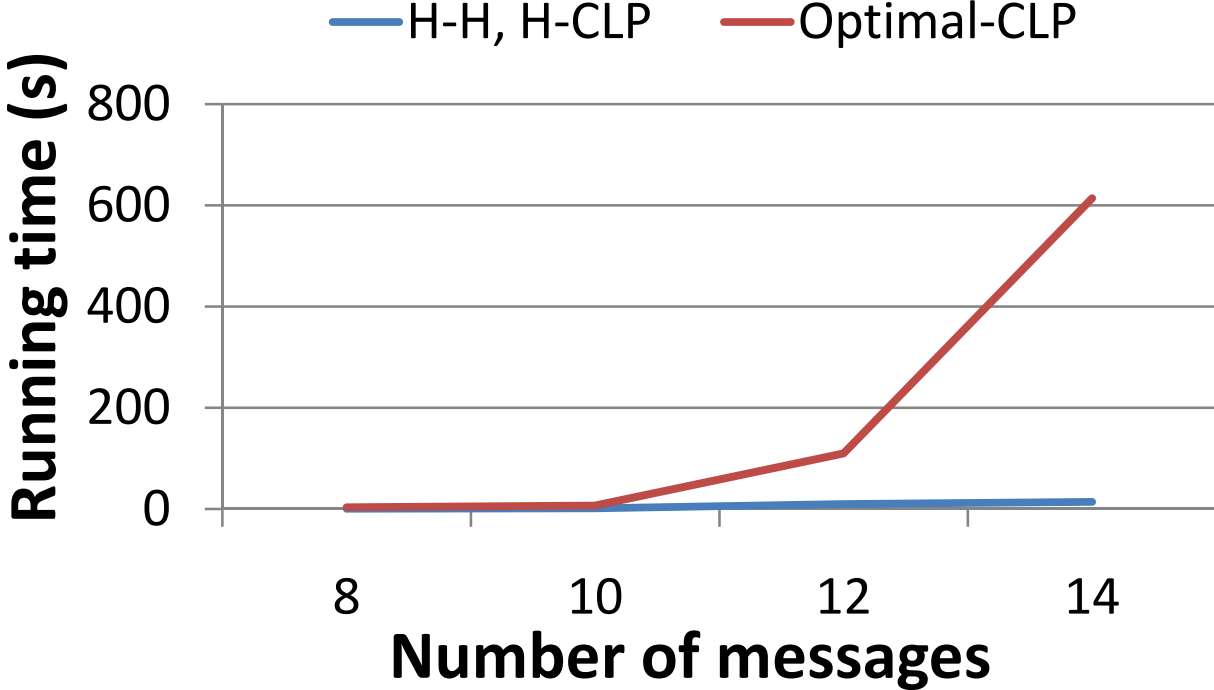 93%
25
Experimental Results
Large test cases
The CLP formulation is NOT able to run and the optimal solution is NOT provided
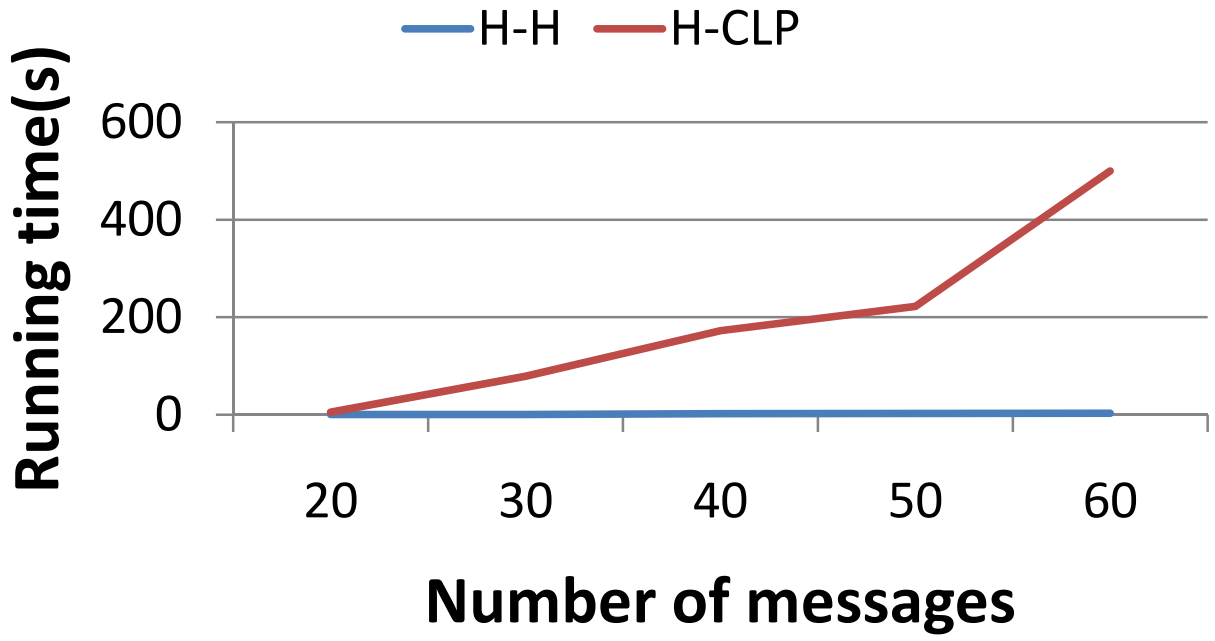 95%
26
Conclusions
A method for synthesizing reliable schedules on the FlexRay bus has been presented:
Number of needed retransmissions is determined
For each message and retransmission a slot is assigned 

Easy to generalize the proposed method to classes of messages with different reliability constraints
27
Thank you!
28
Heuristic SolutionStage I
Compute the lower bounds
Update the reliability goal
4
1
The worst case time complexity:
O(N2 log N)
Sort the messages in 
the decreasing order 
of the PSi values
2
Recursively call  the algorithm for the 
remaining messages
5
Identify the biggest group for which:
3
29
Heuristic Solution
The addressed problem is NP-complete
Efficient heuristic is needed

A 3 stage approach
Identify the required number of retransmissions
Reliability analysis
Test the scheduling constraints
Feedback loop
Identify critical messages
30
Heuristic SolutionStage III
Messages for which           are declared to be critical 
The lower bound will be used for them
Recall Stage I for the remaining messages
Stops when:
the schedule is build, or
the method cannot identify any other critical messages
Critical messages cannot form a group
31